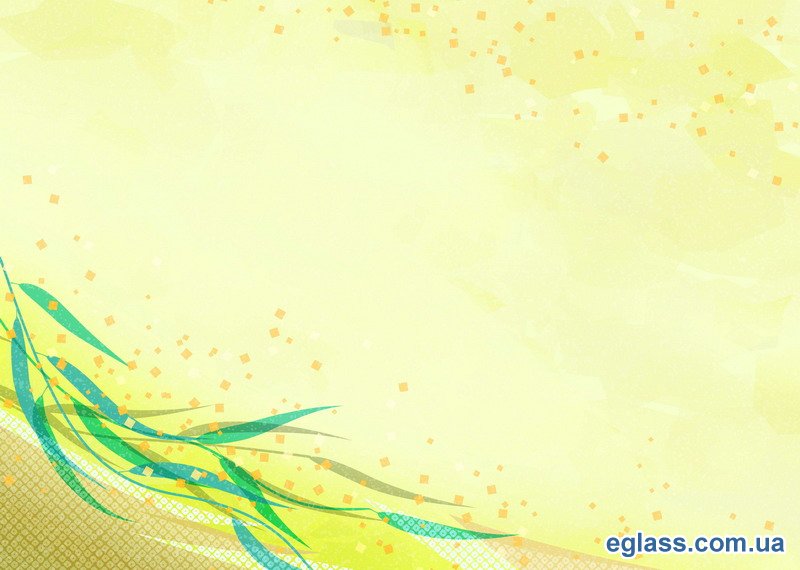 Консультация для родителей
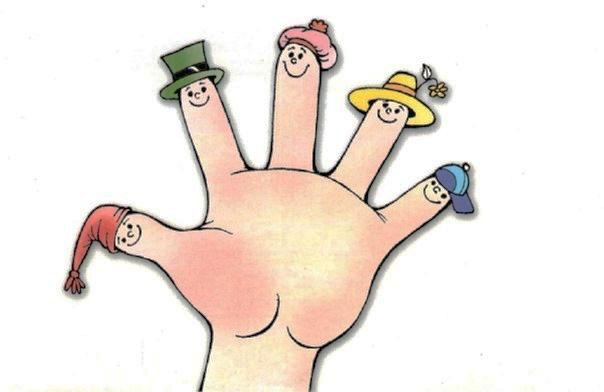 ГИМНАСТИКА ДЛЯ ПАЛЬЦЕВ РУКдля детей дошкольного возраста
Инструктор по ФИЗО
МБДОУ № 562
Крупина Анастасия Алексеевна
Екатеринбург 2017
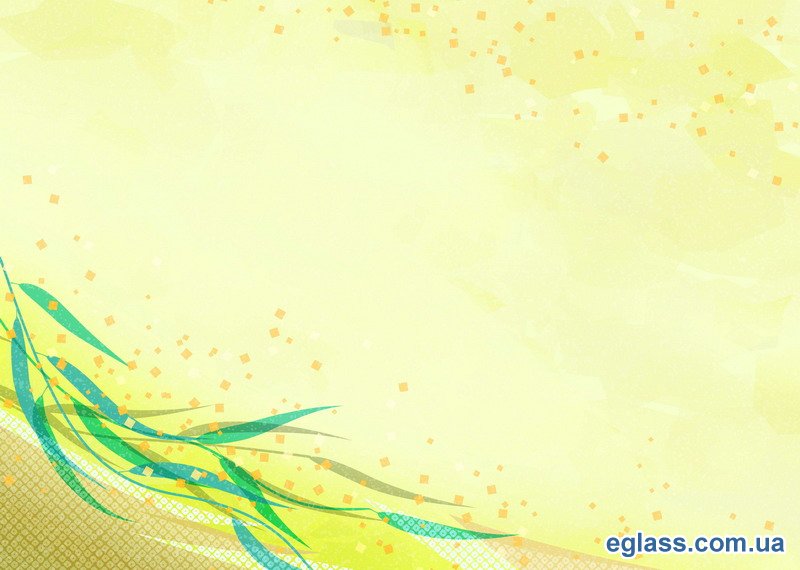 Пальчиковая гимнастика
развивает мелкую моторику детских рук и пальцев
способствует развитию мозга и речи ребёнка
развивает творческое начало
улучшает память
готовит руку к письму
поднимает настроение и благотворно влияет на психику ребёнка
обеспечивает хороший досуг
закрепляет позитивный настрой на 
						занятия.
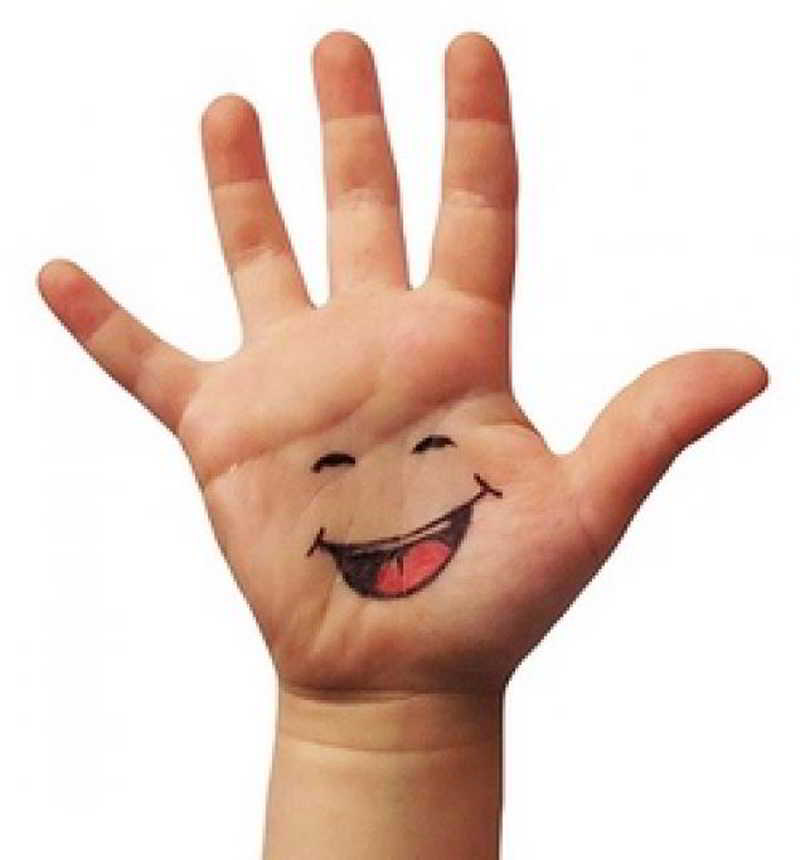 Пальчиковый массаж
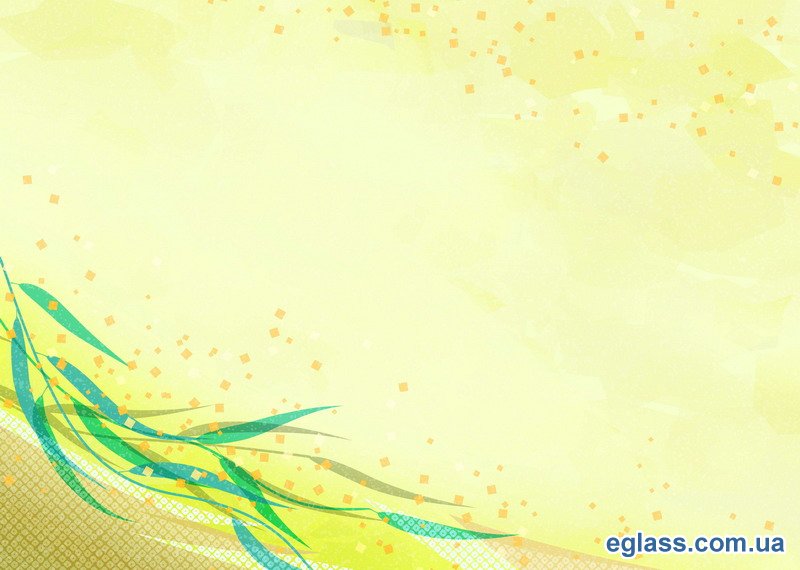 Пальцы рук тесно связаны с мозгом и внутренними органами:
мизинец — с сердцем,
безымянный — с печенью,
средний — с кишечником и позвоночником,
указательный — с желудком,
большой — с головным мозгом.
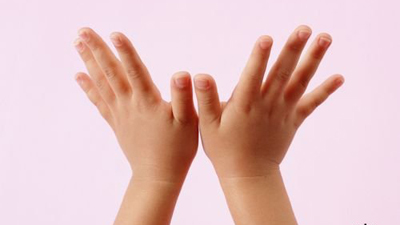 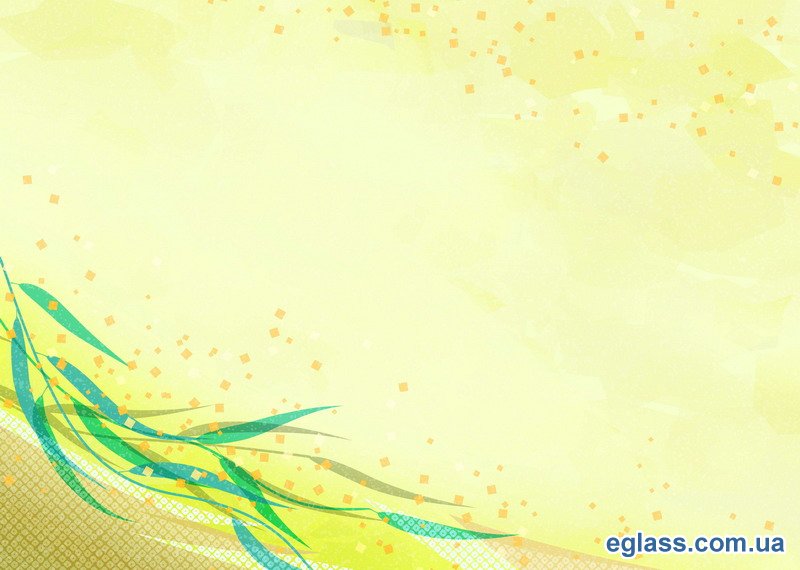 Пальчиковая гимнастика
Истоки способностей и дарований детей – на кончиках пальцев. В.А. Сухомлинский
Массаж пальцев
1. «Погреем ручки» Растирание ладоней до появления тепла 
2. «Наденем кольцо» Легкое растирание каждого пальца (без скручивания)
3. Вытягивание каждого пальца с легким надавливанием
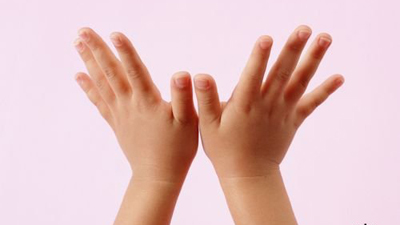 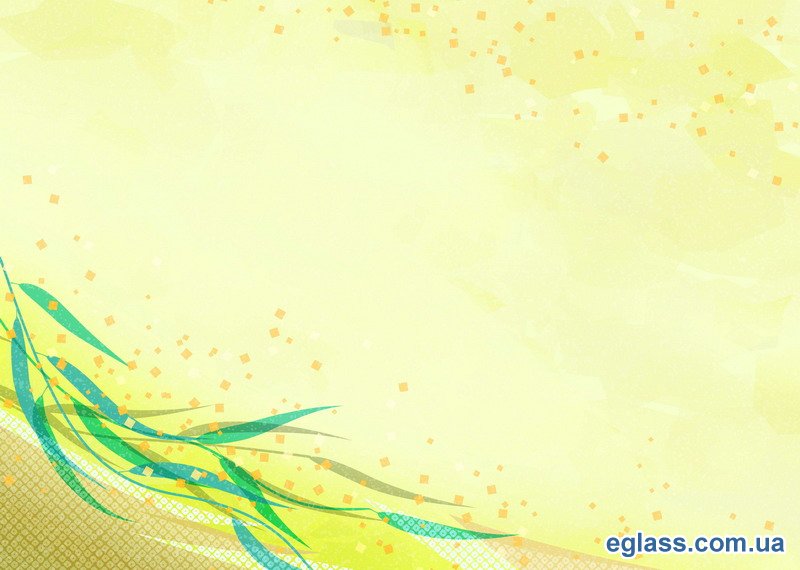 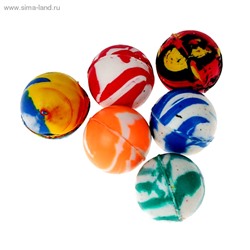 Пальчиковые тренажеры
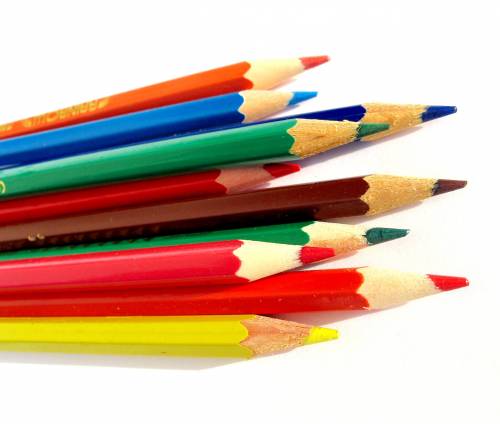 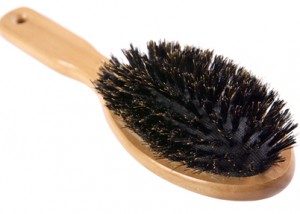 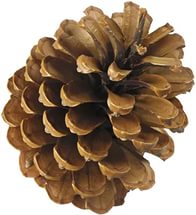 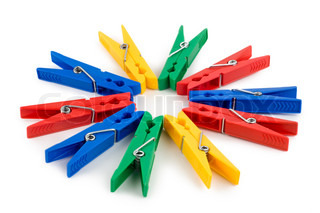 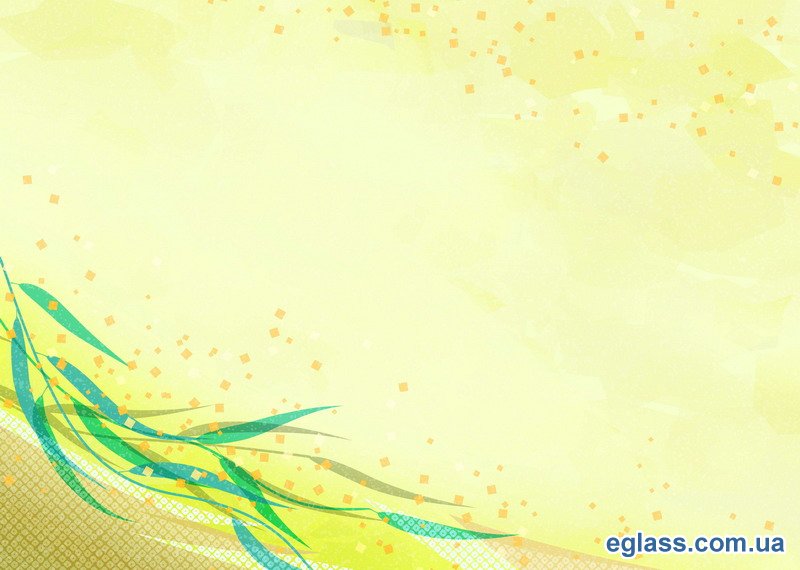 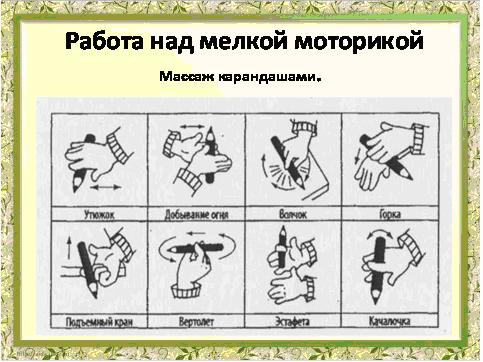 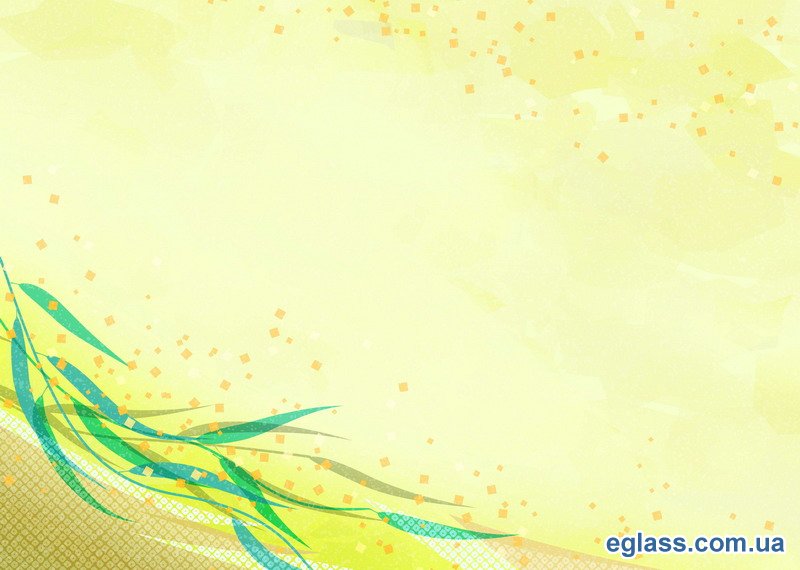 Пальчиковая гимнастика
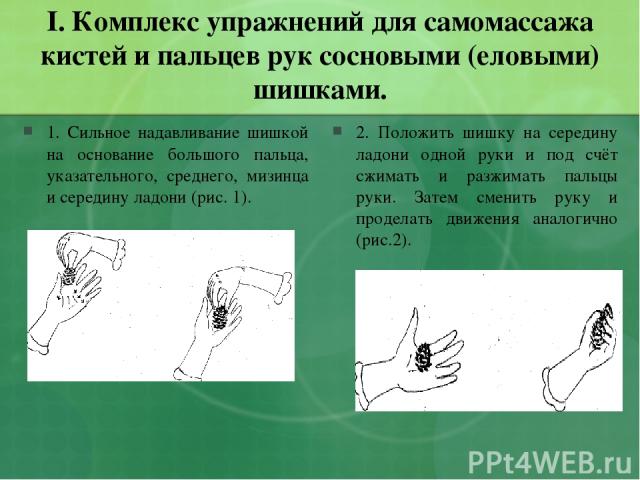 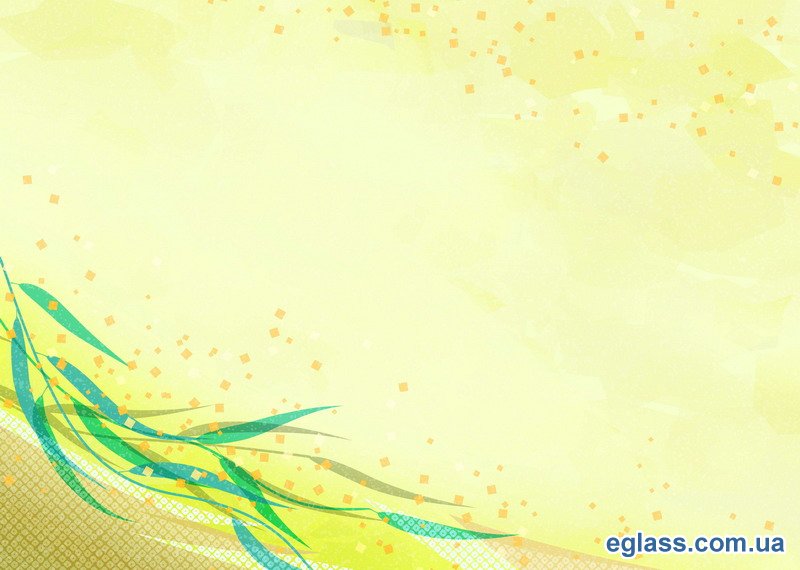 Пальчиковая гимнастика
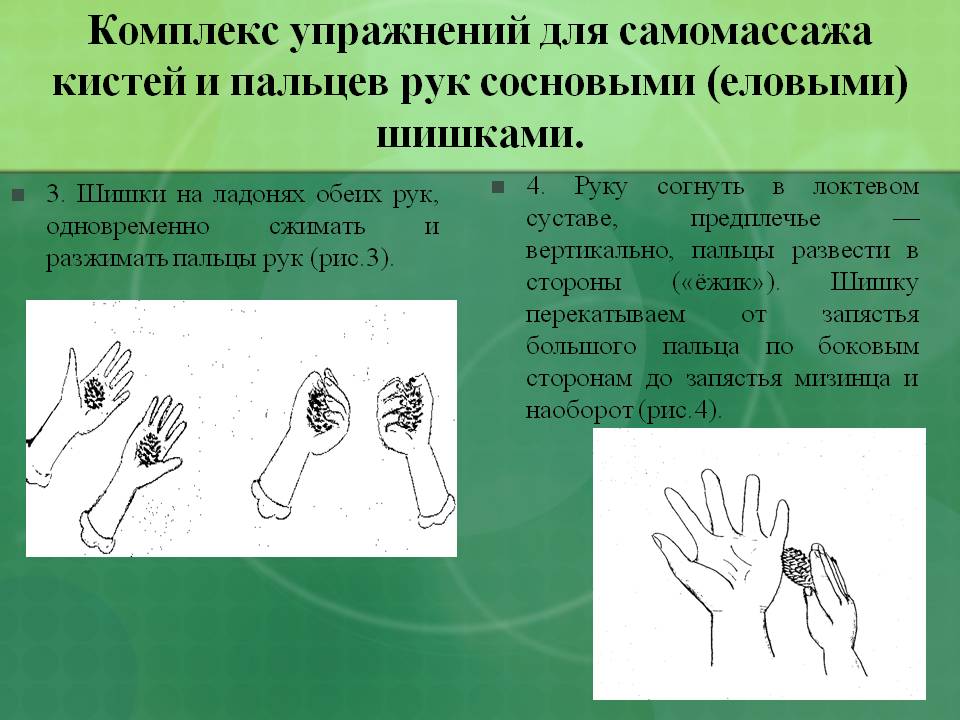 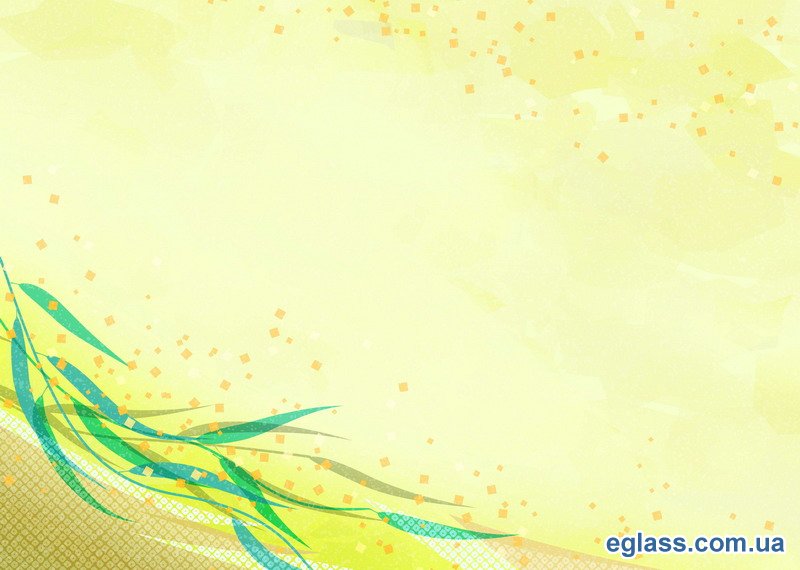 Пальчиковая гимнастика
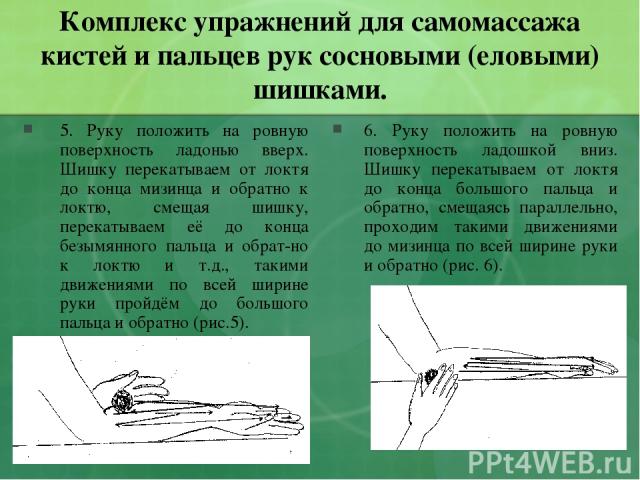 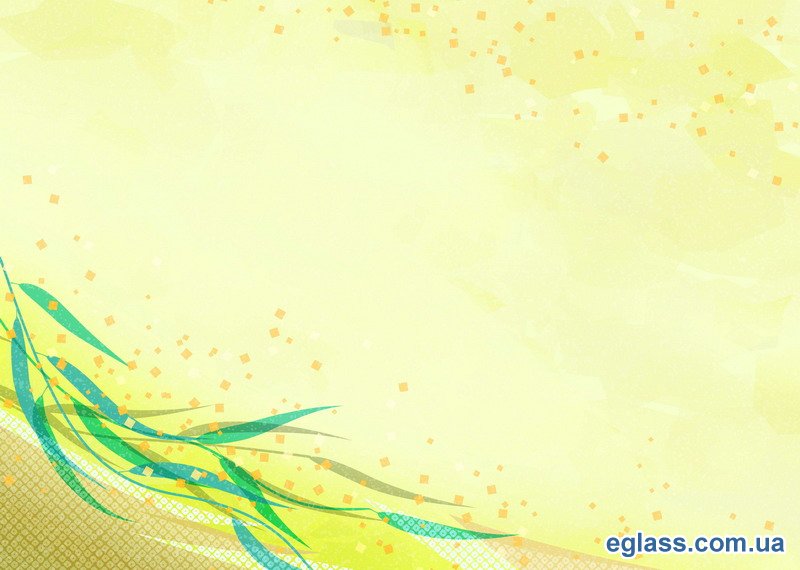 Пальчиковая гимнастика
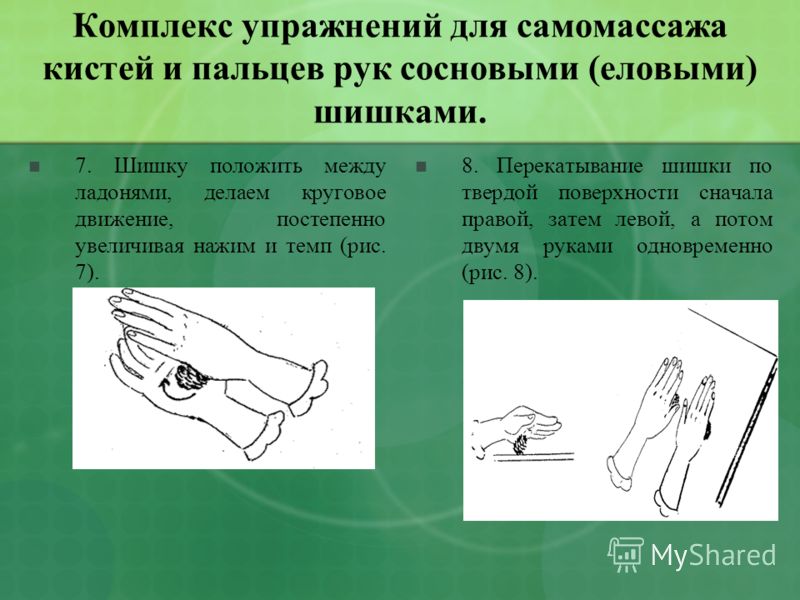 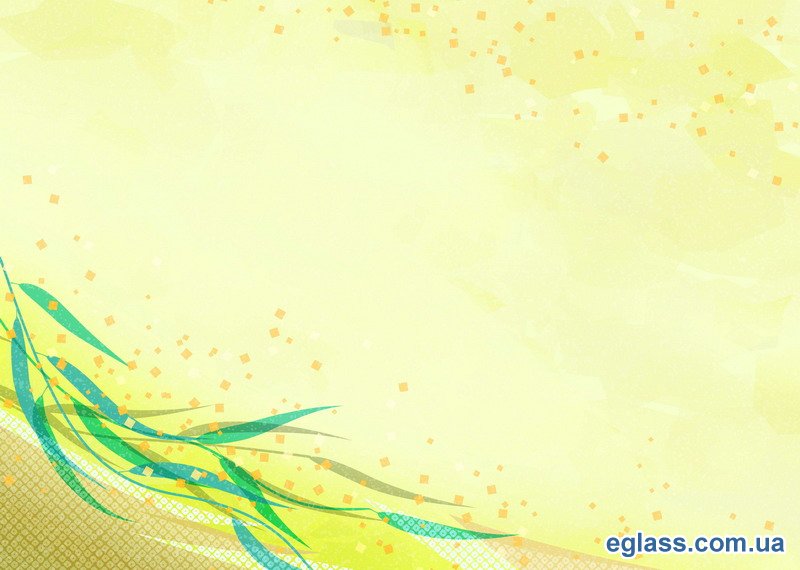 Пальчиковая гимнастика
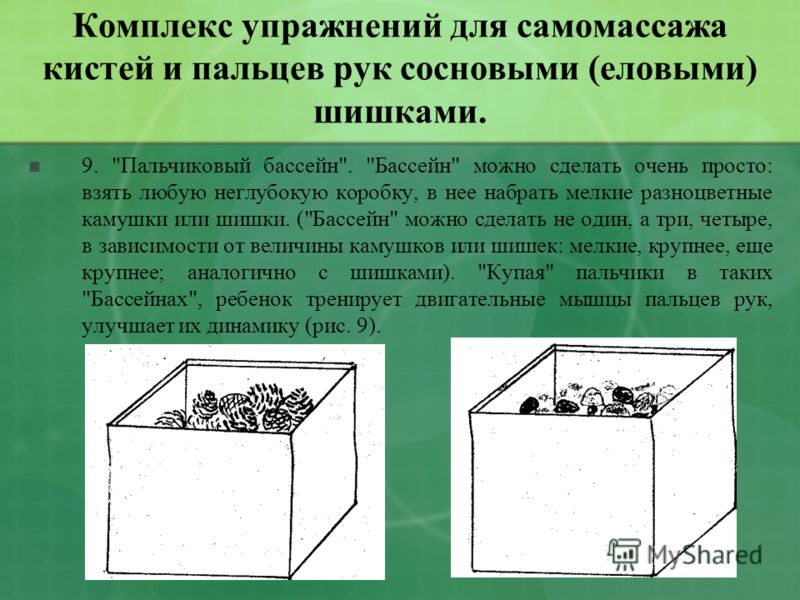 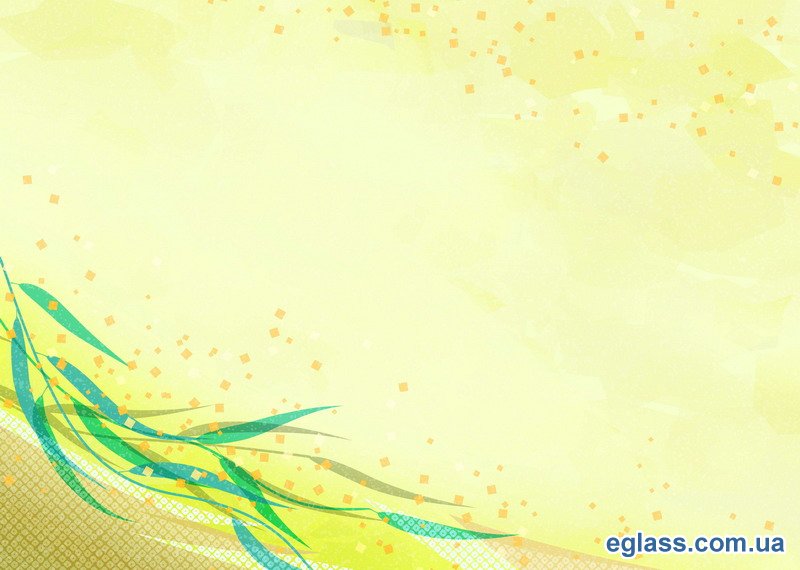 Пальчиковая гимнастика
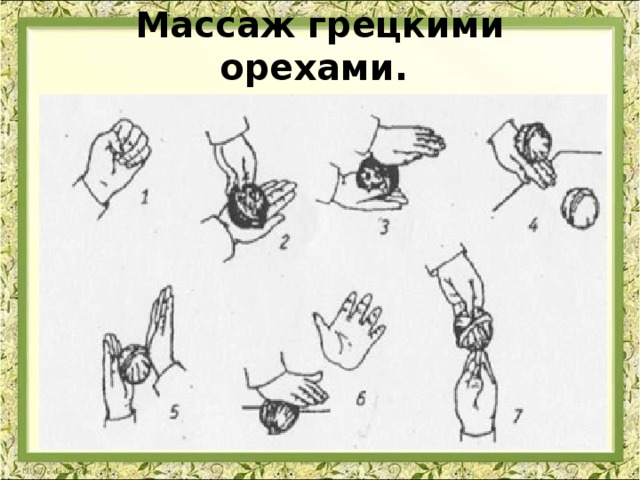 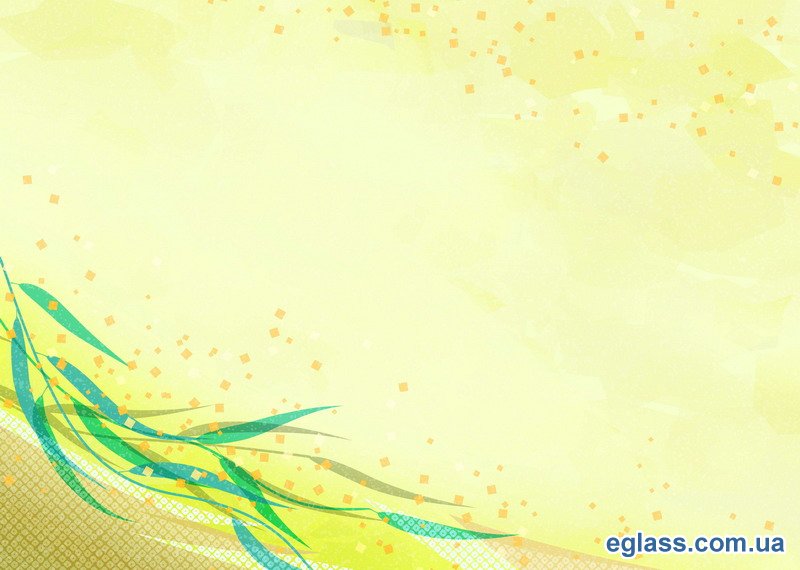 Пальчиковая гимнастика
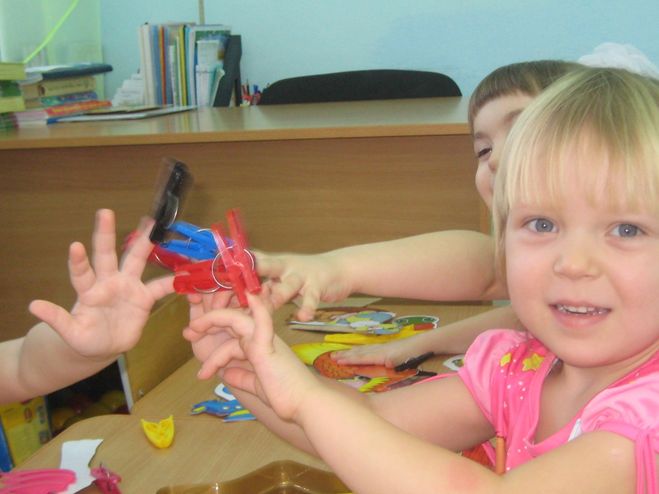 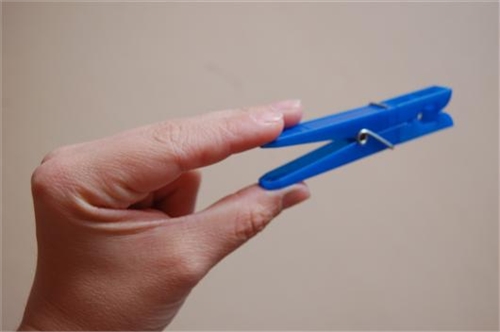 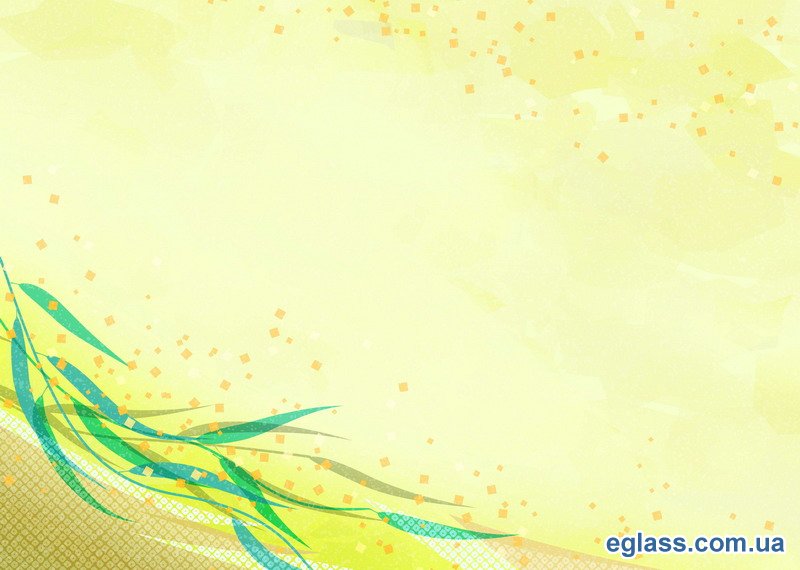 Пальчиковые массажеры
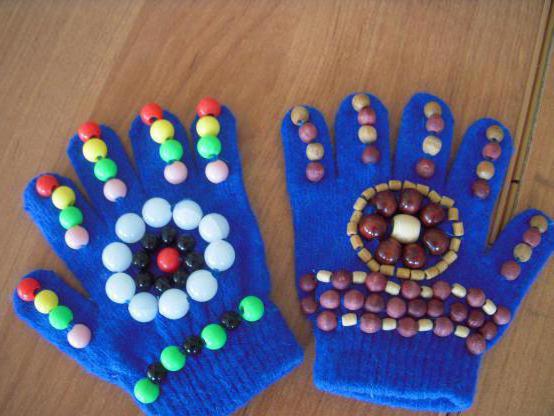 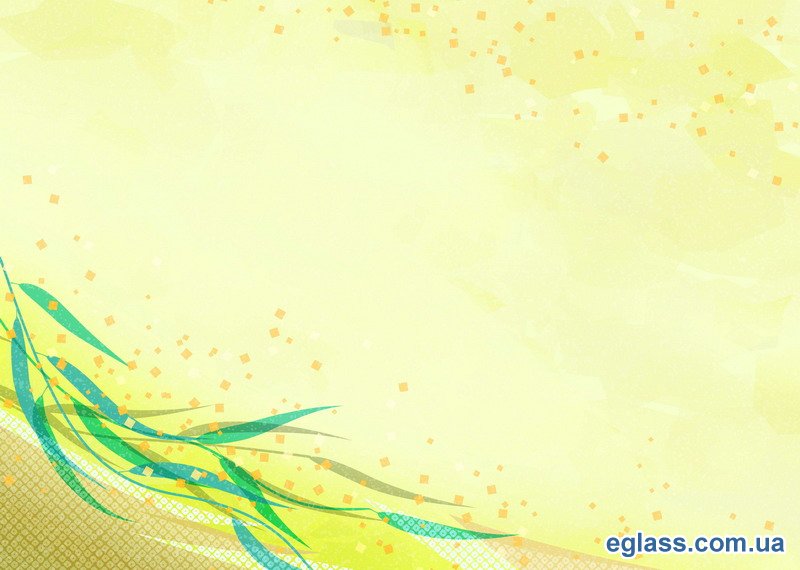 Пальчиковые массажеры
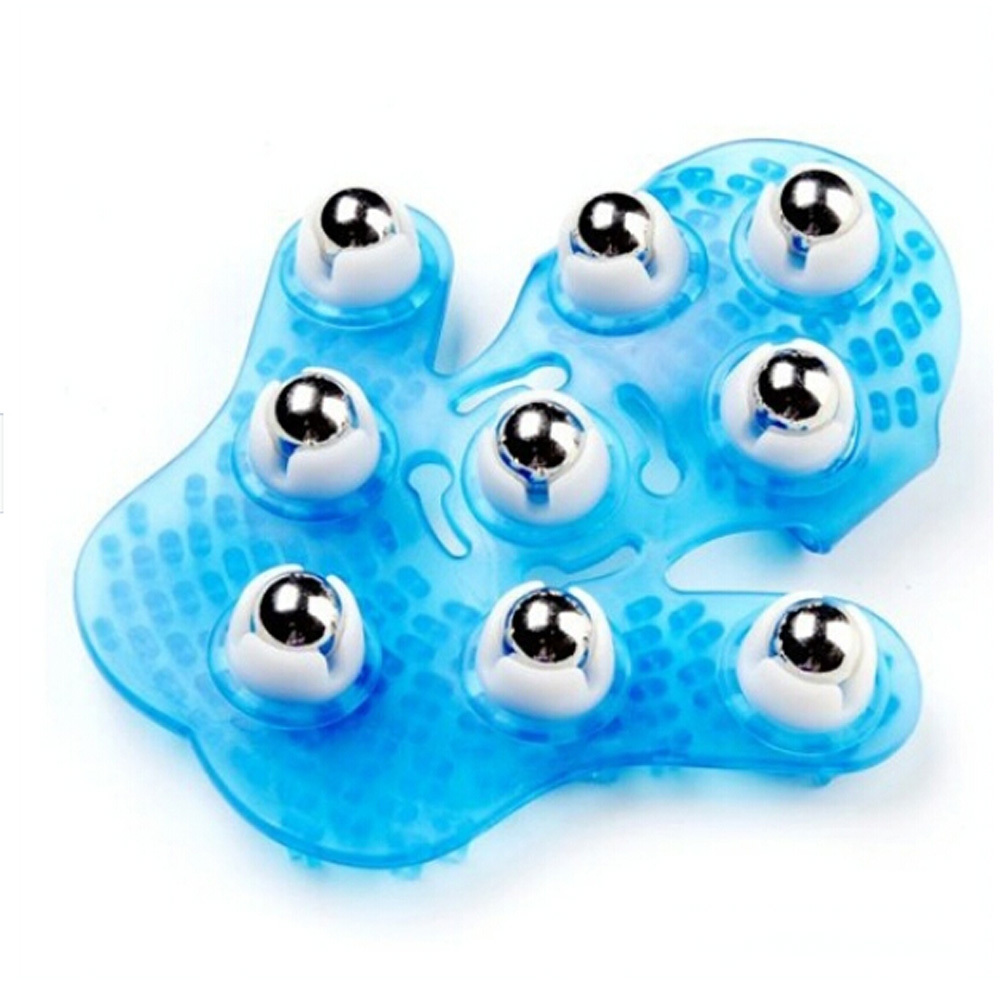 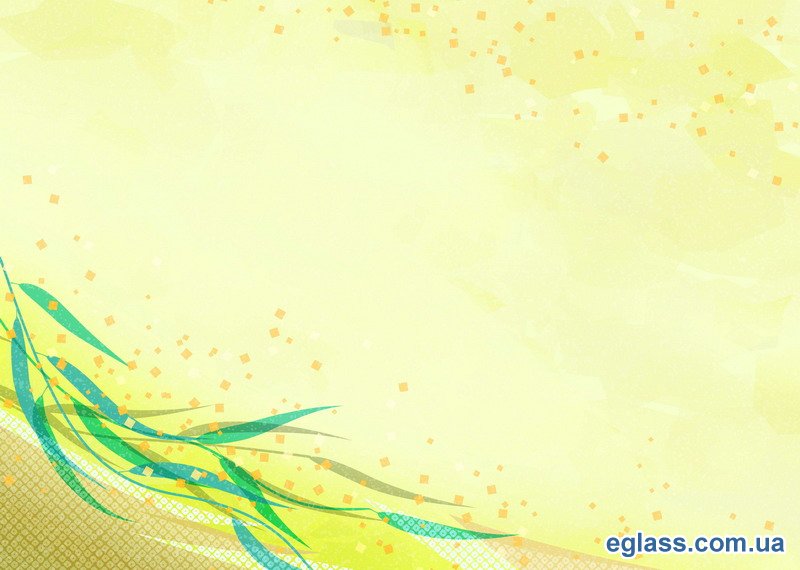 Пальчиковые массажеры
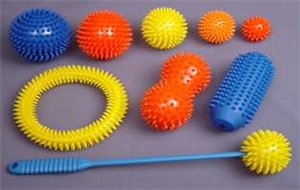 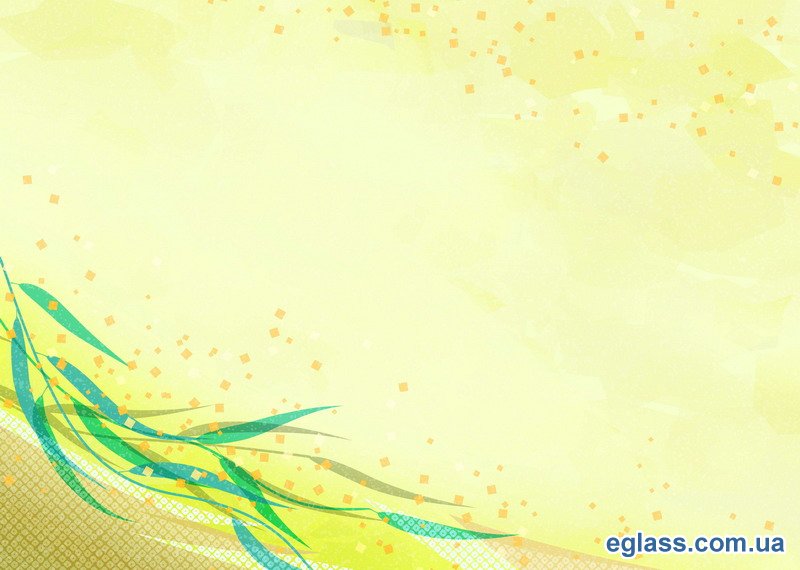 Пальчиковые массажеры
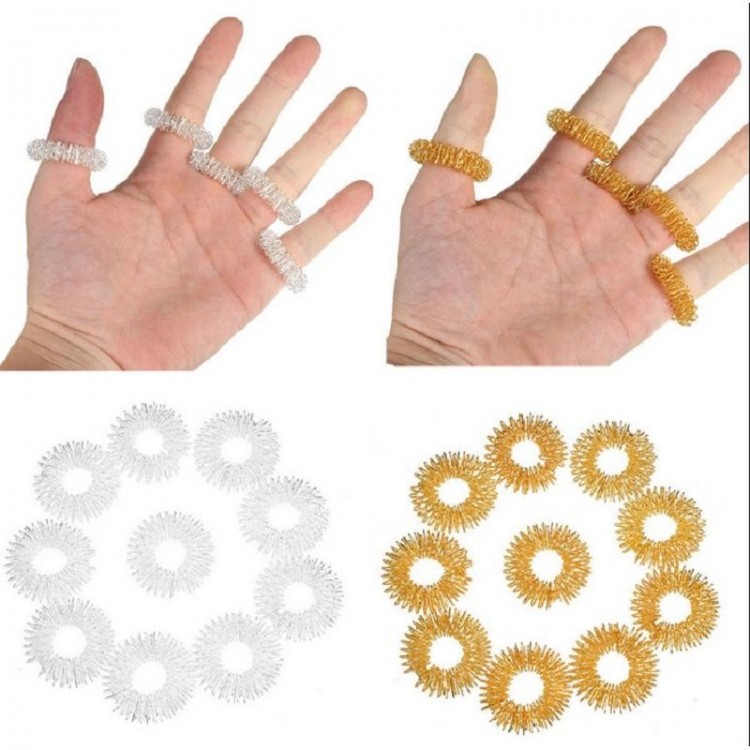 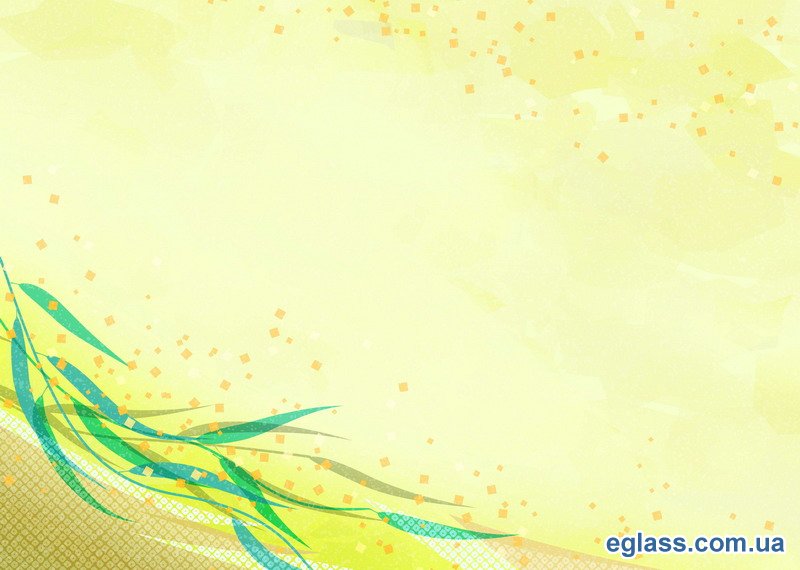 Пальчиковые массажеры
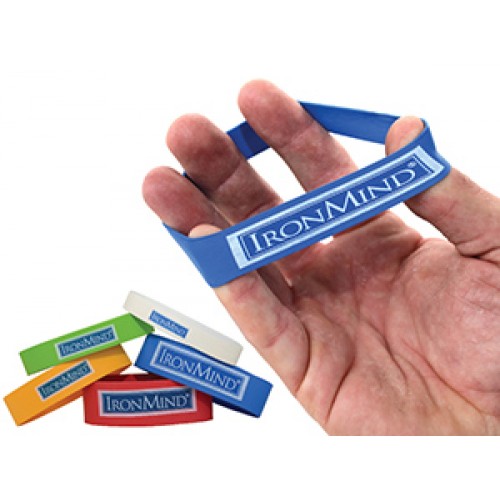 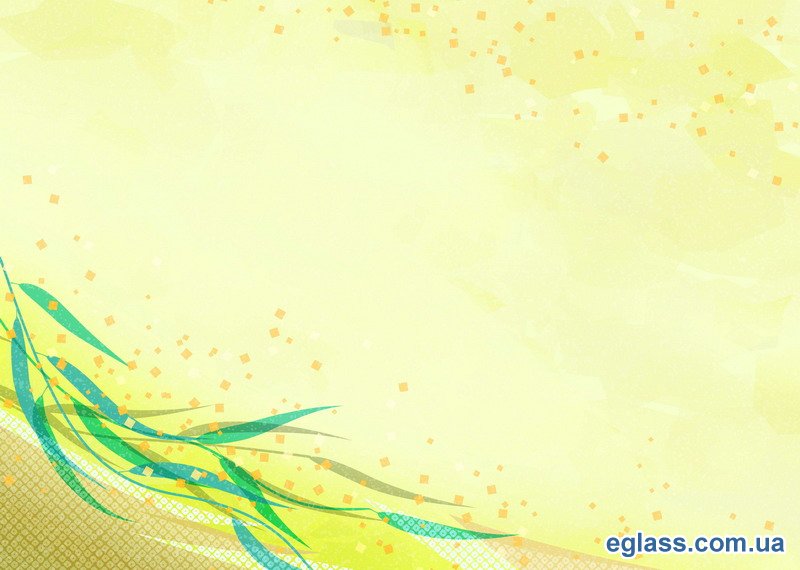 Пальчиковые массажеры
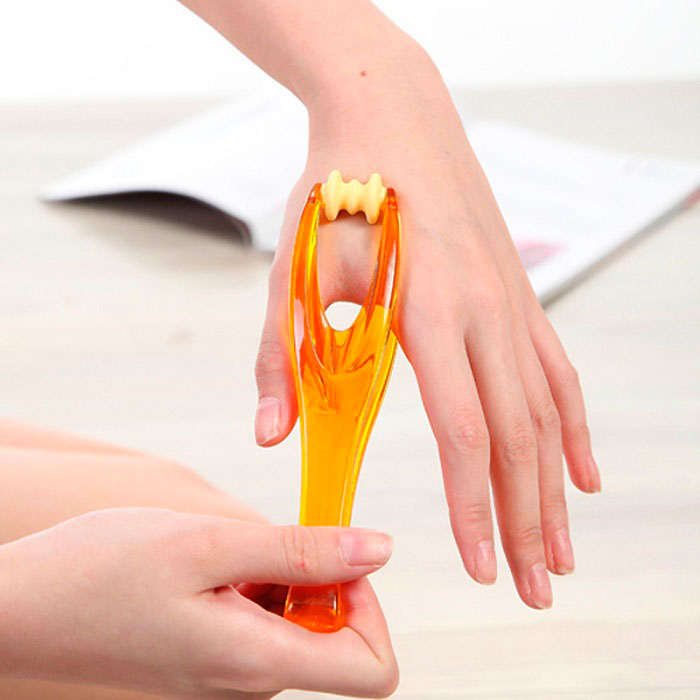 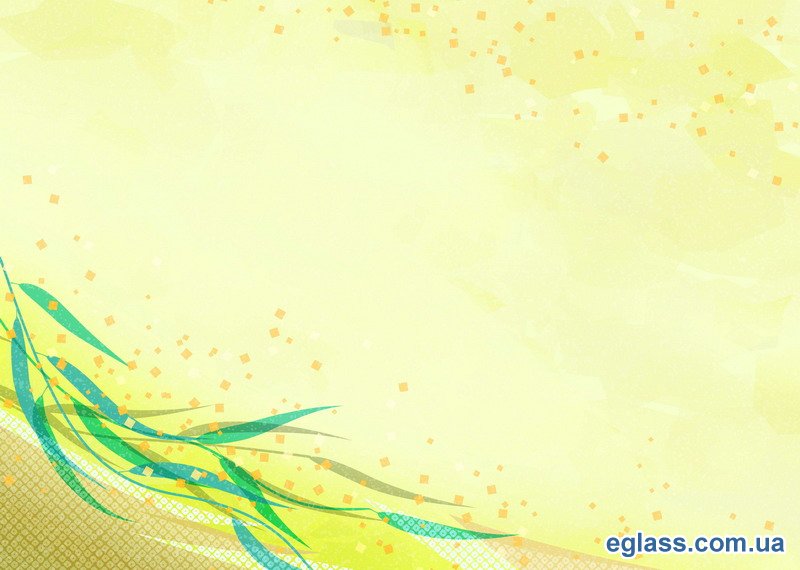 Пальчиковые массажеры
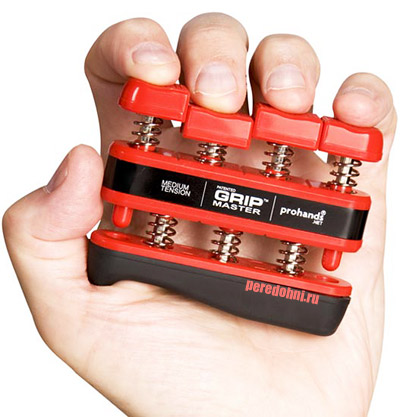 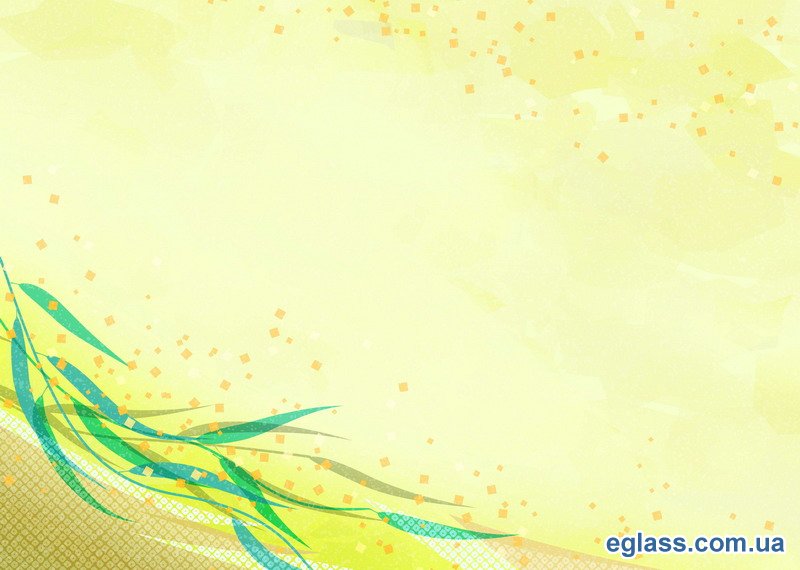 Пальчиковые массажеры
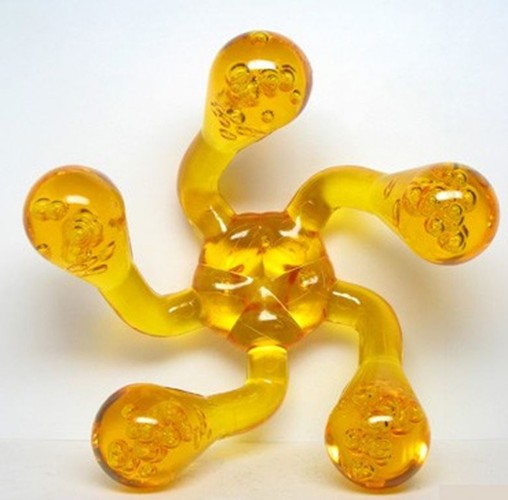 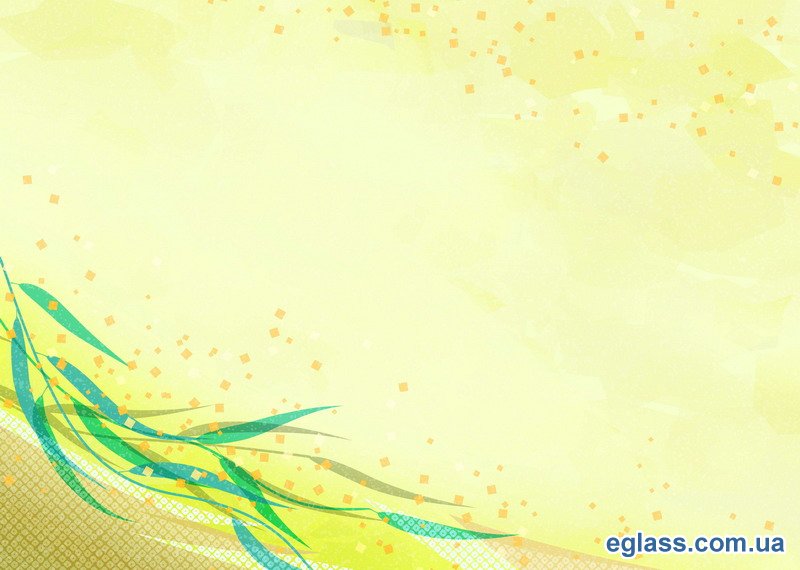 Пальчиковые массажеры
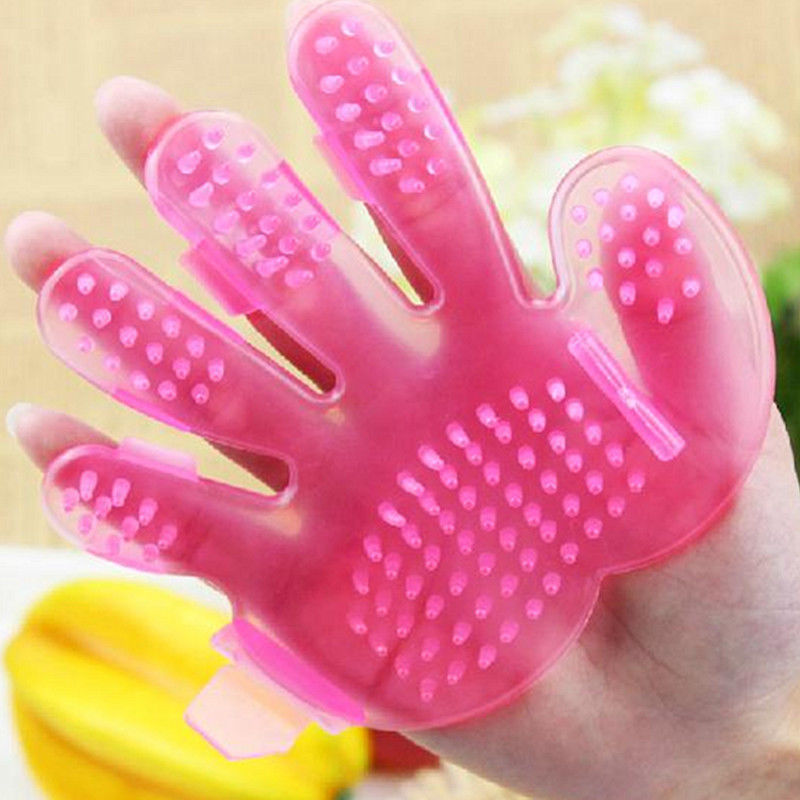 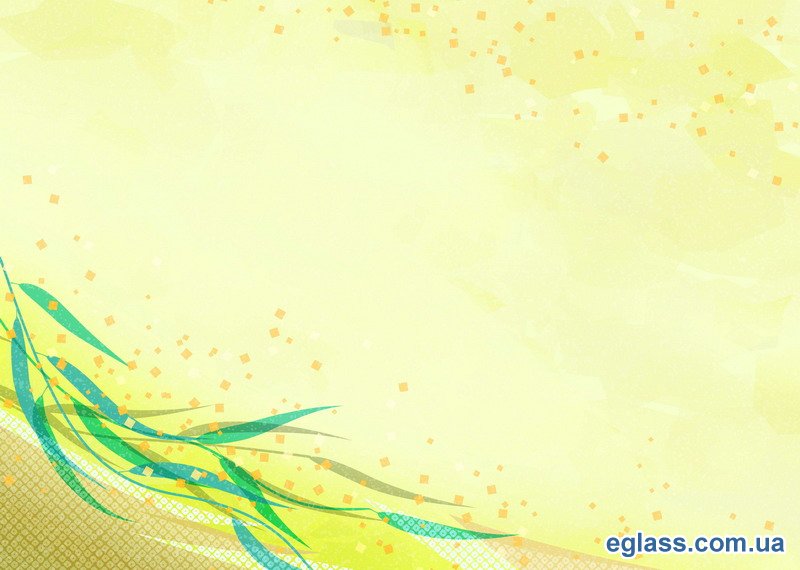 Пальчиковые тренажеры
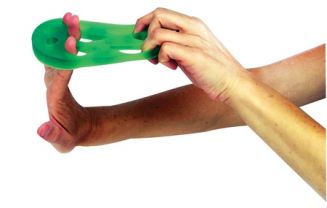 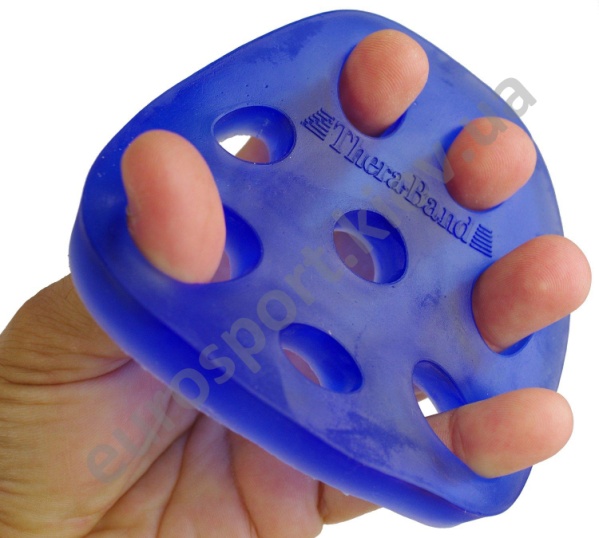 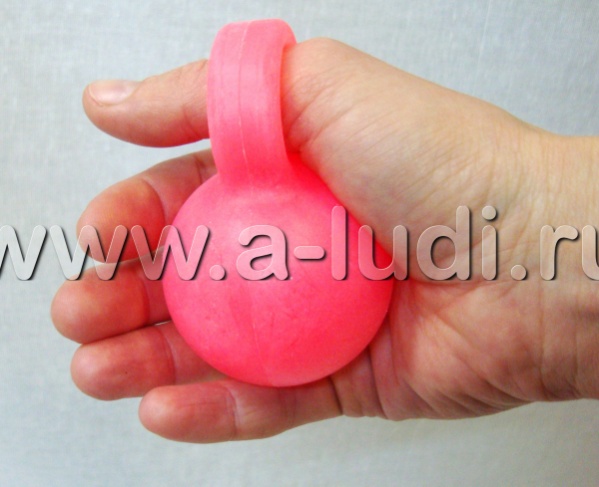 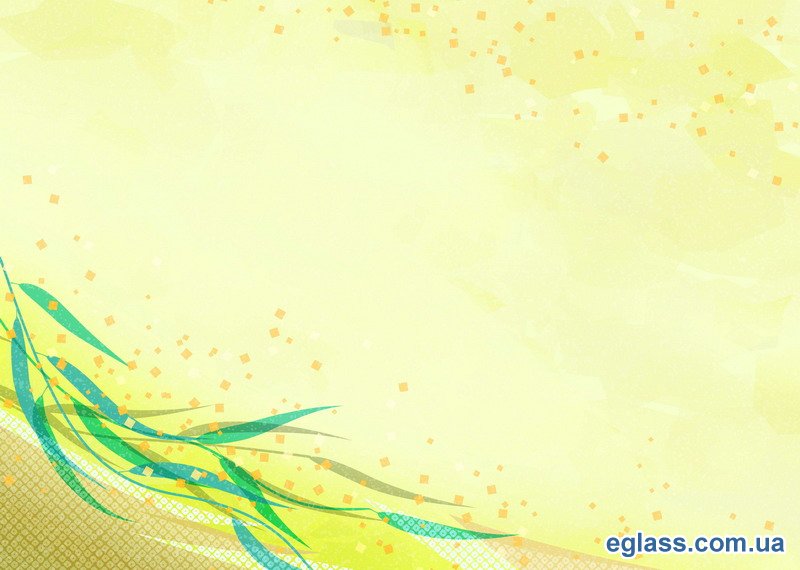 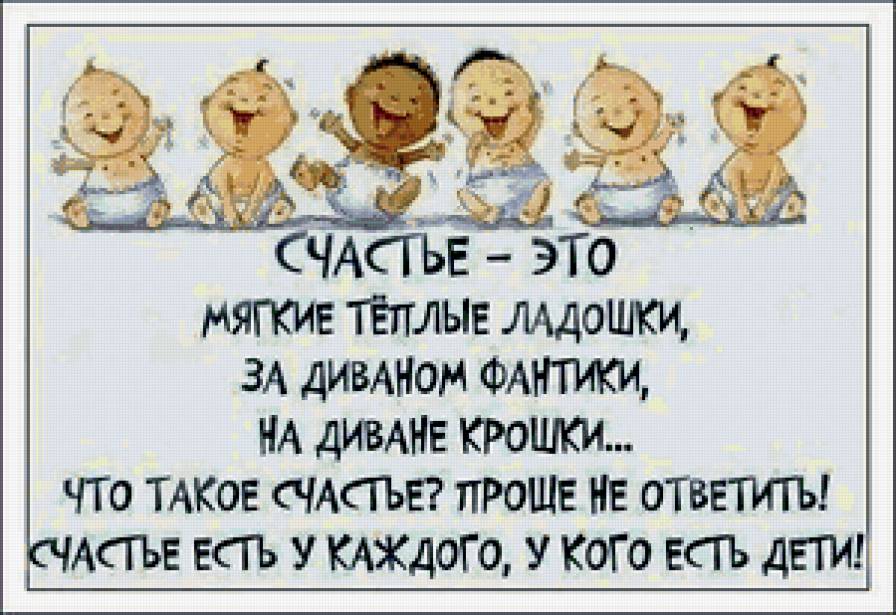